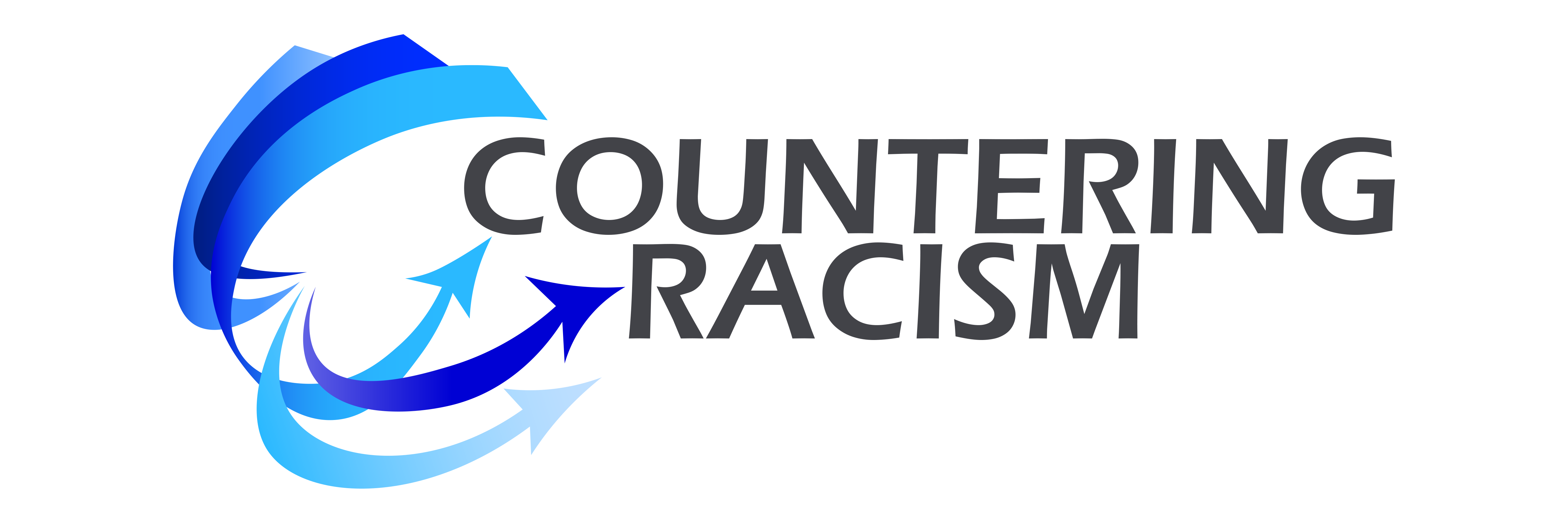 Being Grounded to Counter Racism
www.teenheroicjourney.org